Free Diagrams-ALLPPT.com
1
Contents
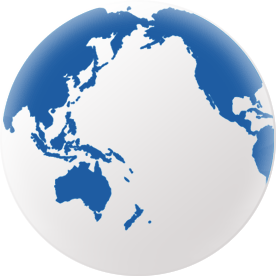 Contents
2
Contents
3
4
Contents
Contents
5
ALLPPT.com _ Free PowerPoint Templates, Diagrams and Charts